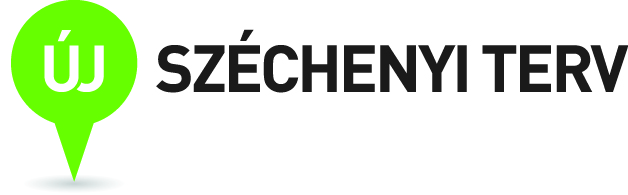 TÁMOP-5.2.1
Településszintű fejlettségi vizsgálatok egybe(nem)esése
Fekete Attila
Gyerekesély-kutató Csoport
MTA TK
fekete.attila@mta.tk.hu
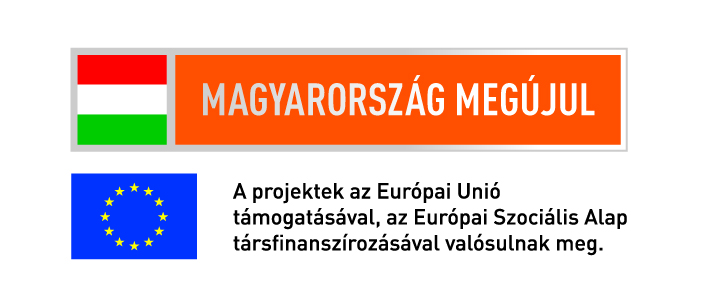 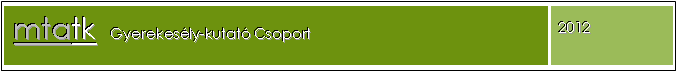 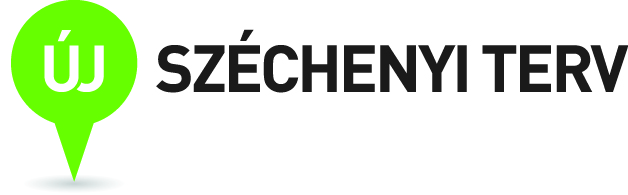 Elemzésbe bevont indexek
TÁMOP-5.2.1
településfejlettségi index – KSH

deprivációs index – RKK

jól-léti index – RKK

szegénységi kockázat indexe – Magyar Máltai Szeretetszolgálat – Pannon 		                Elemző Iroda
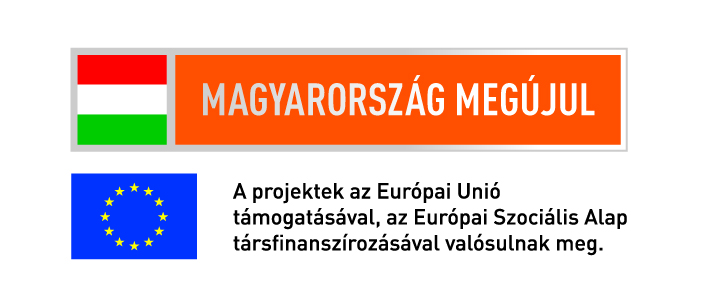 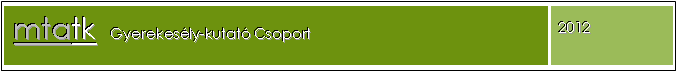 Korreláció a változók között
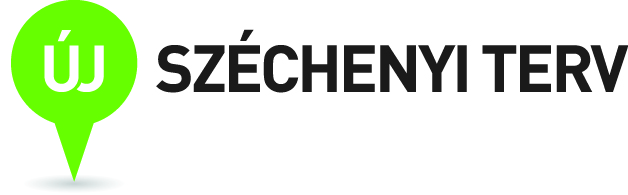 TÁMOP-5.2.1
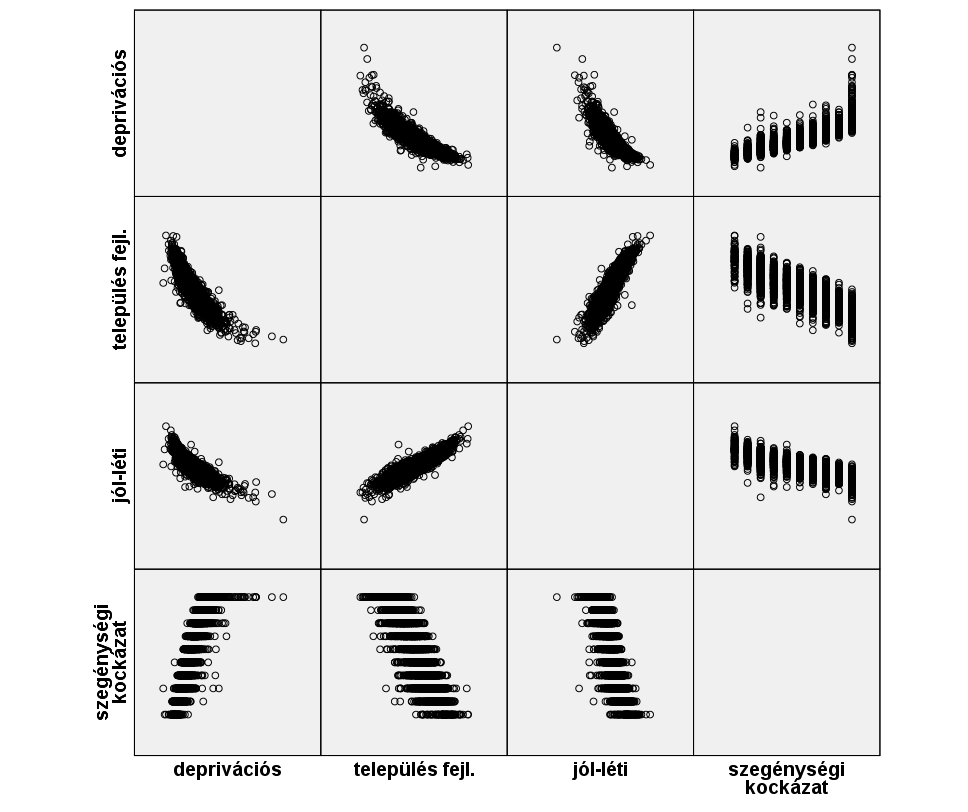 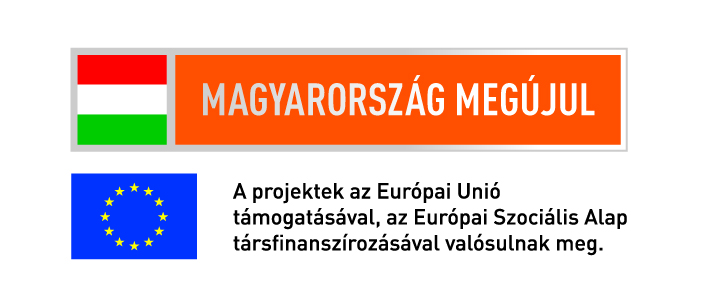 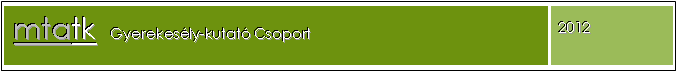 Korrelációk és klaszterek megoszlása
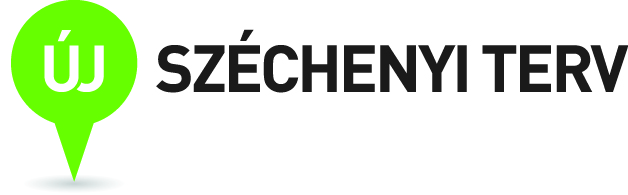 TÁMOP-5.2.1
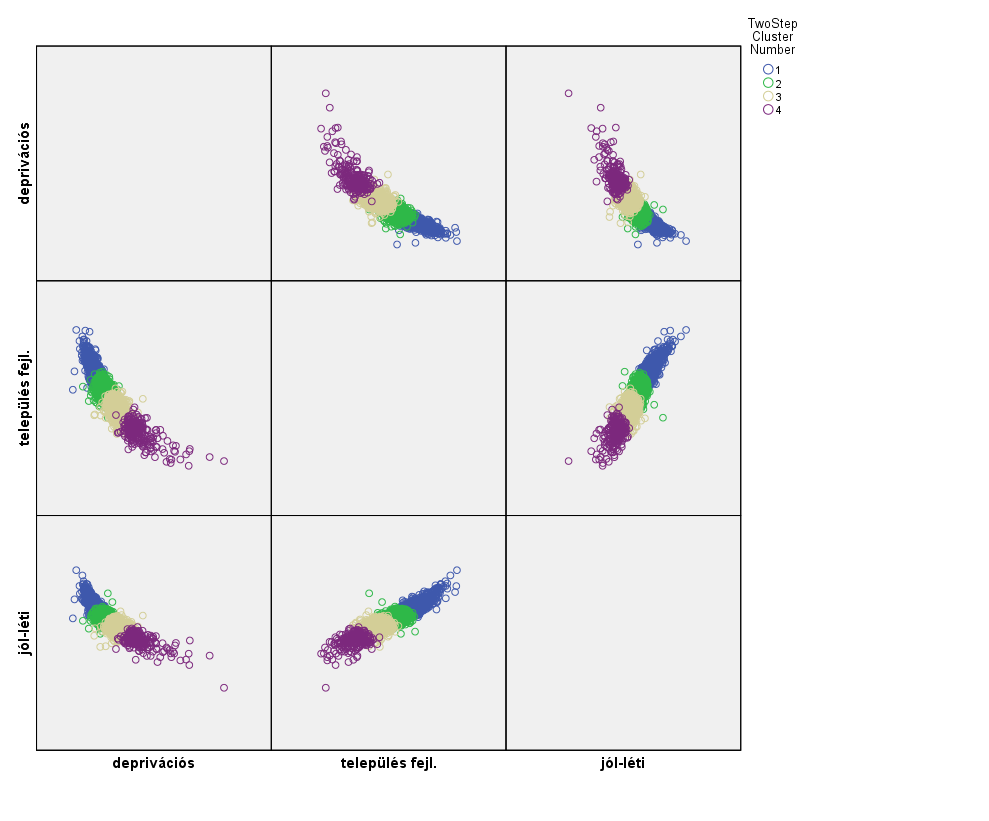 A településfejlettségi, a deprivációs és a jól-léti indexből képzett
4 klaszter elhelyezkedése
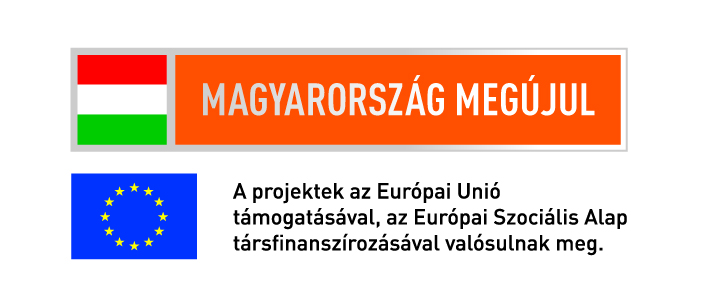 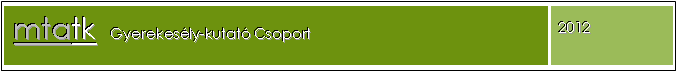 Klaszterek megoszlása
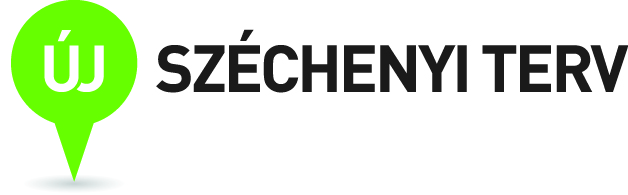 TÁMOP-5.2.1
Klaszterek megoszlása a szegénységi kockázat kategóriái szerint
1-es klaszter a legjobb helyzetű települések csoportja4-es klaszter a legrosszabb helyzetű települések csoportja
1-es szegénységi kockázat index a legjobb helyzetű települések csoportja
10-es szegénységi kockázat index a legrosszabb helyzetű települések csoportja
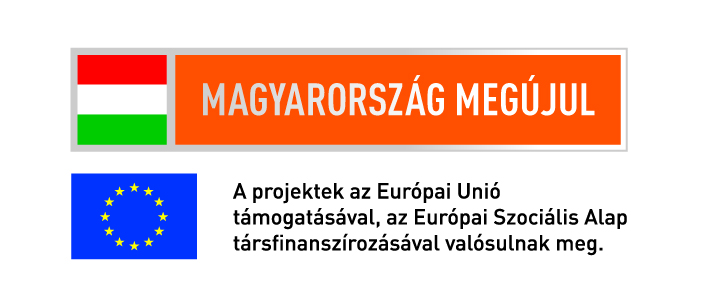 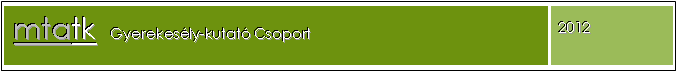 Klaszterek területi megoszlása
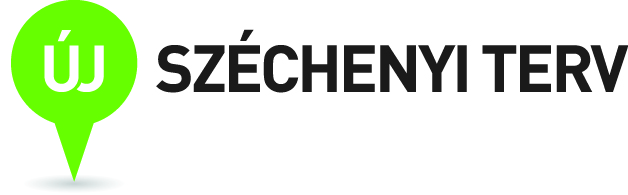 TÁMOP-5.2.1
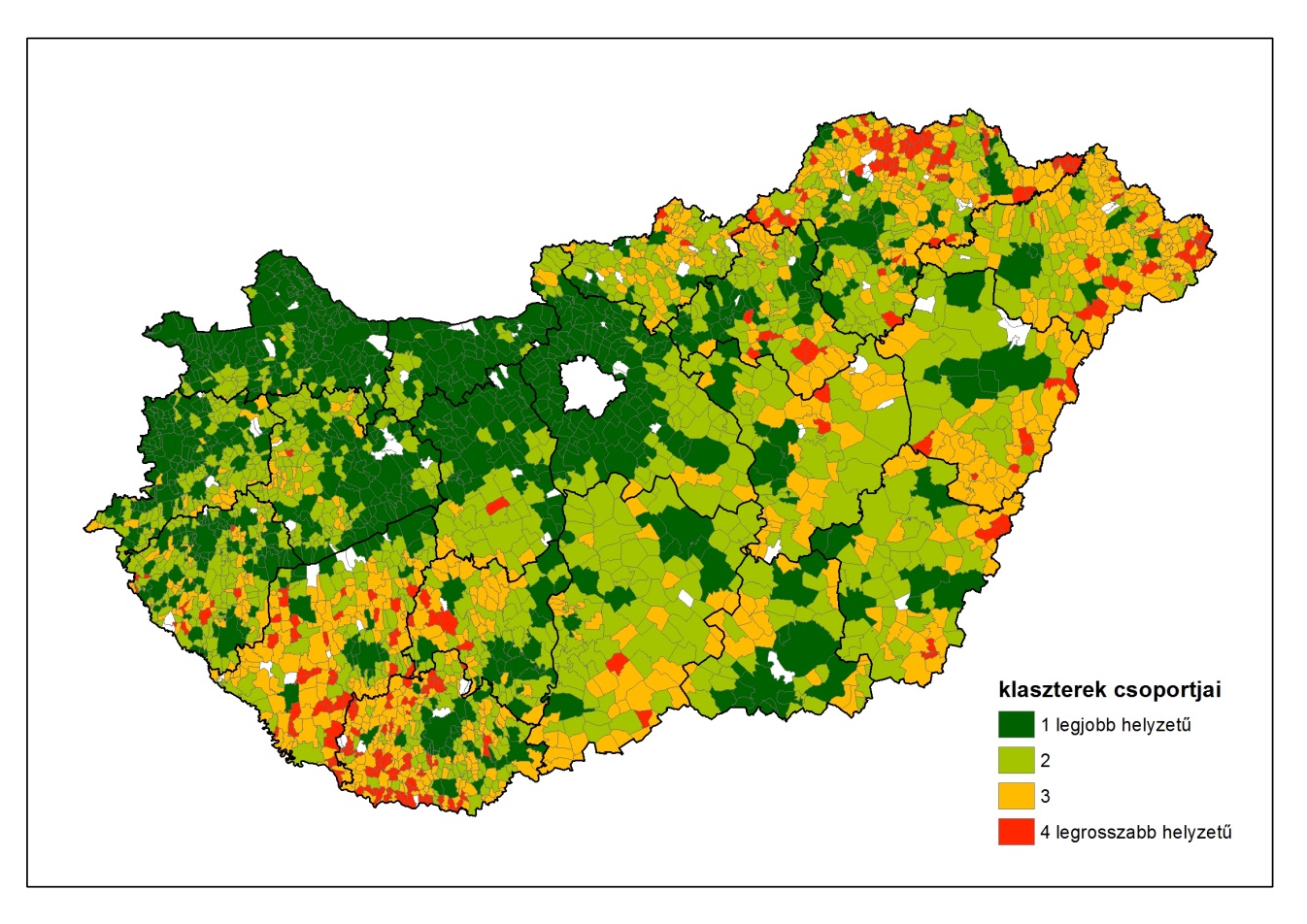 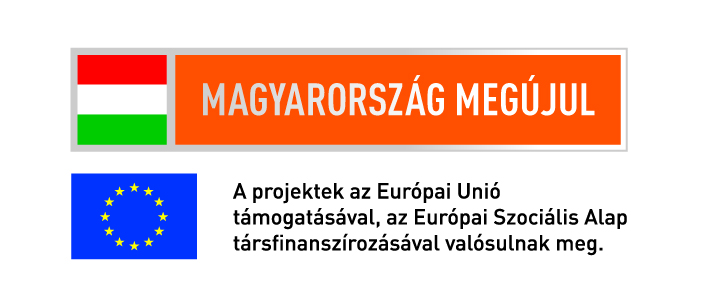 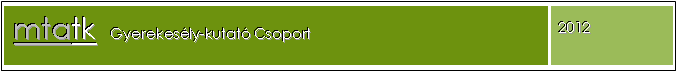 Legelmaradottabb települések
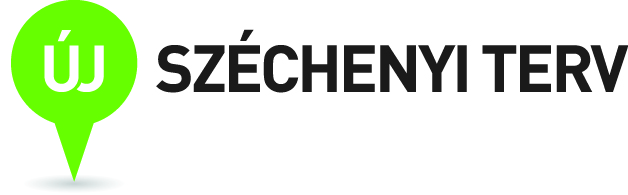 TÁMOP-5.2.1
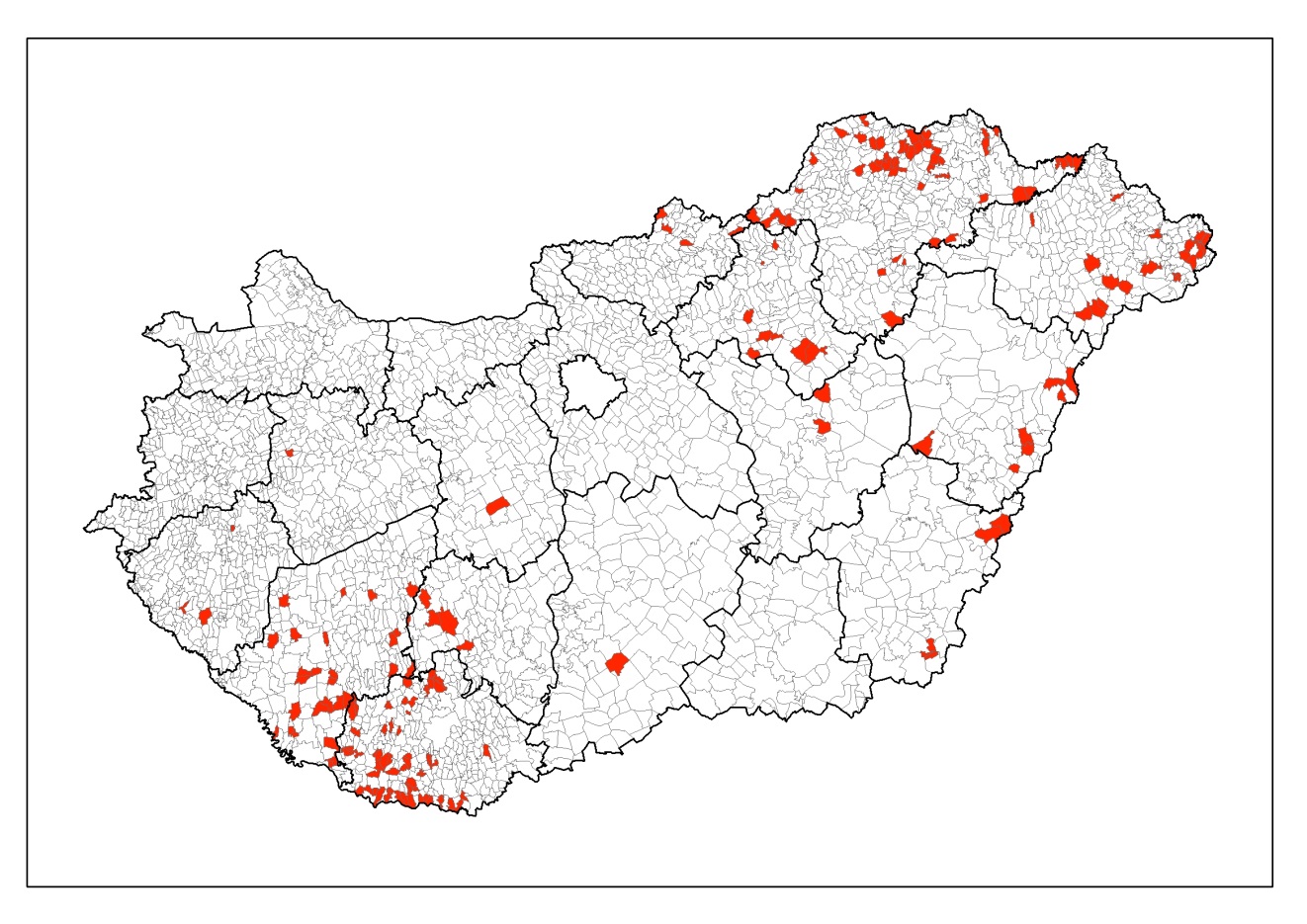 A 4. klaszterba és a 9-10. szegénységi kockázatú csoportba tartozó települések (191 db.)
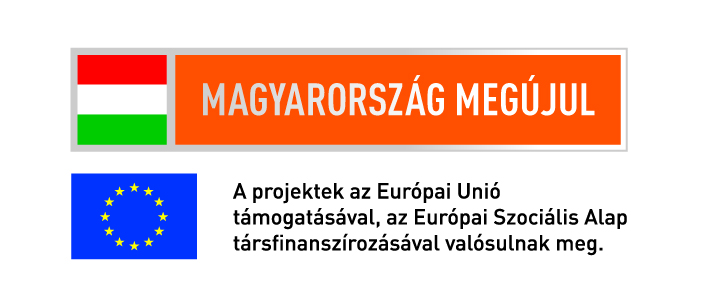 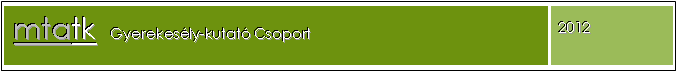 Kategóriák egyezése
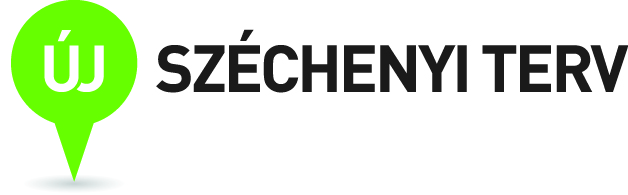 TÁMOP-5.2.1
(Pl. 123 település került minden index esetében a legrosszabb 10. kategóriába.)
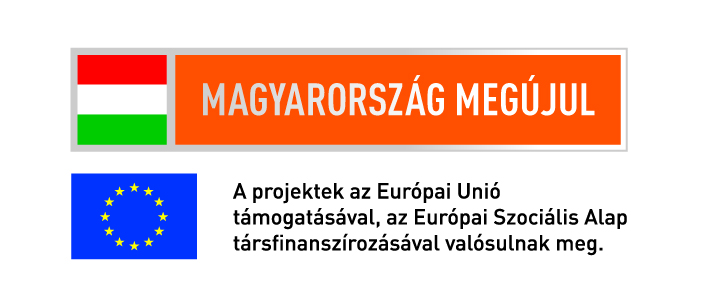 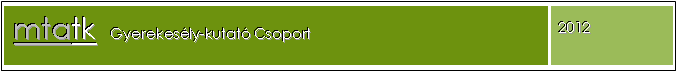 A minden index szerint azonos kategóriába eső települések területi megoszlása
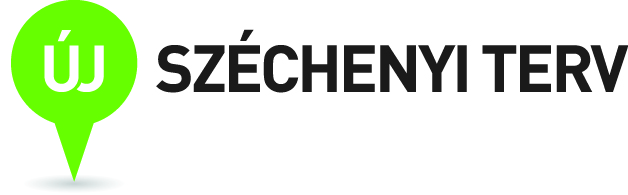 TÁMOP-5.2.1
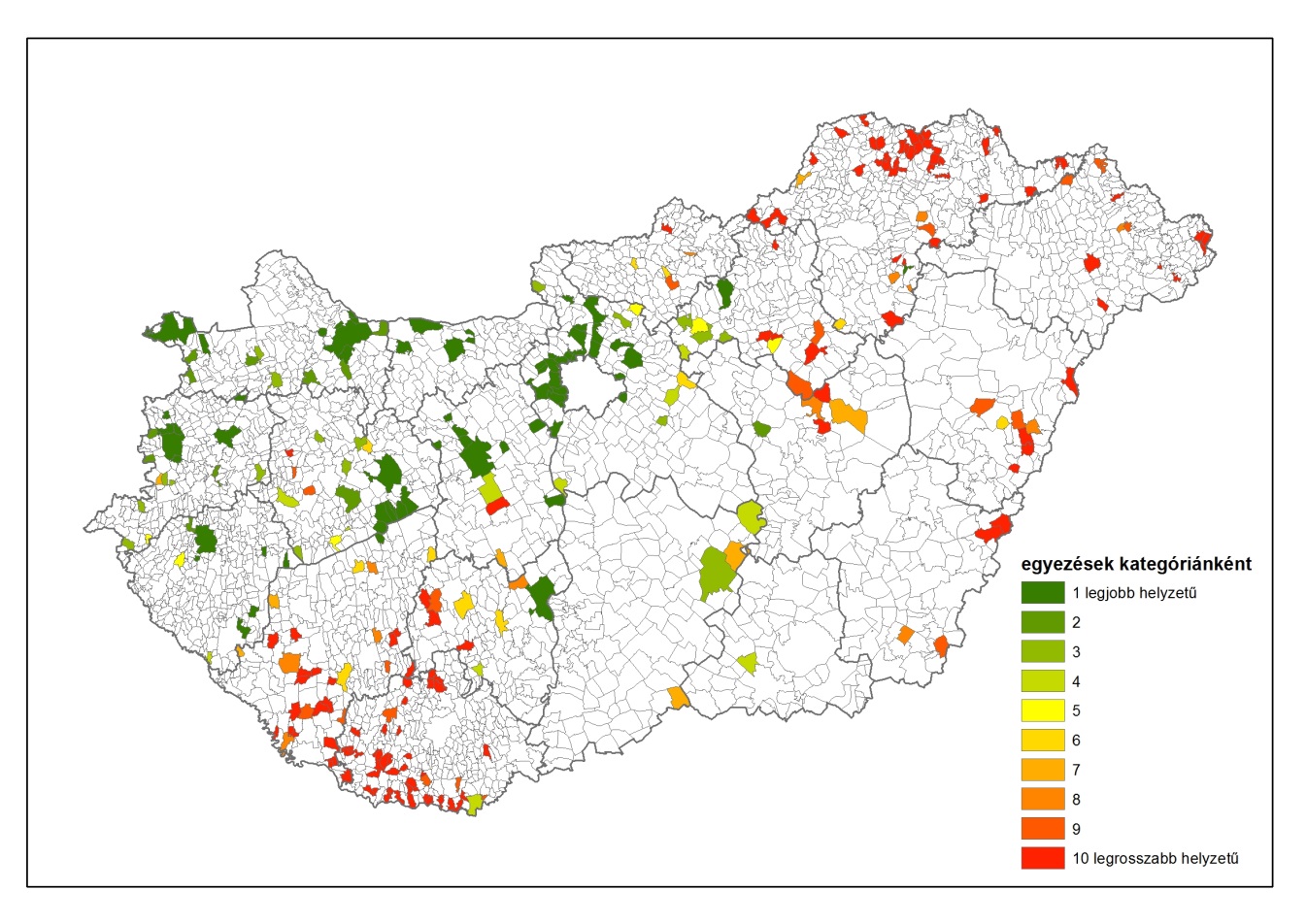 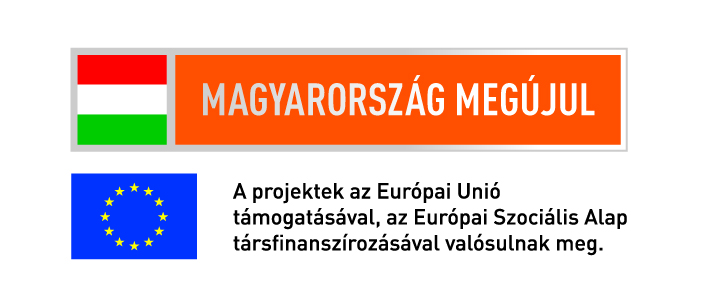 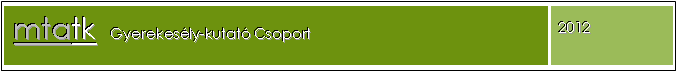 Legelmaradottabb települések a kategóriák alapján
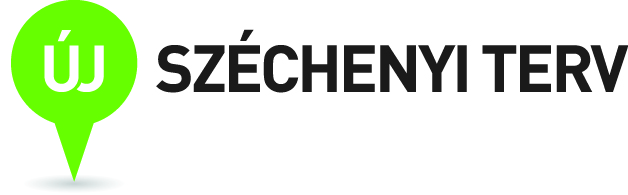 TÁMOP-5.2.1
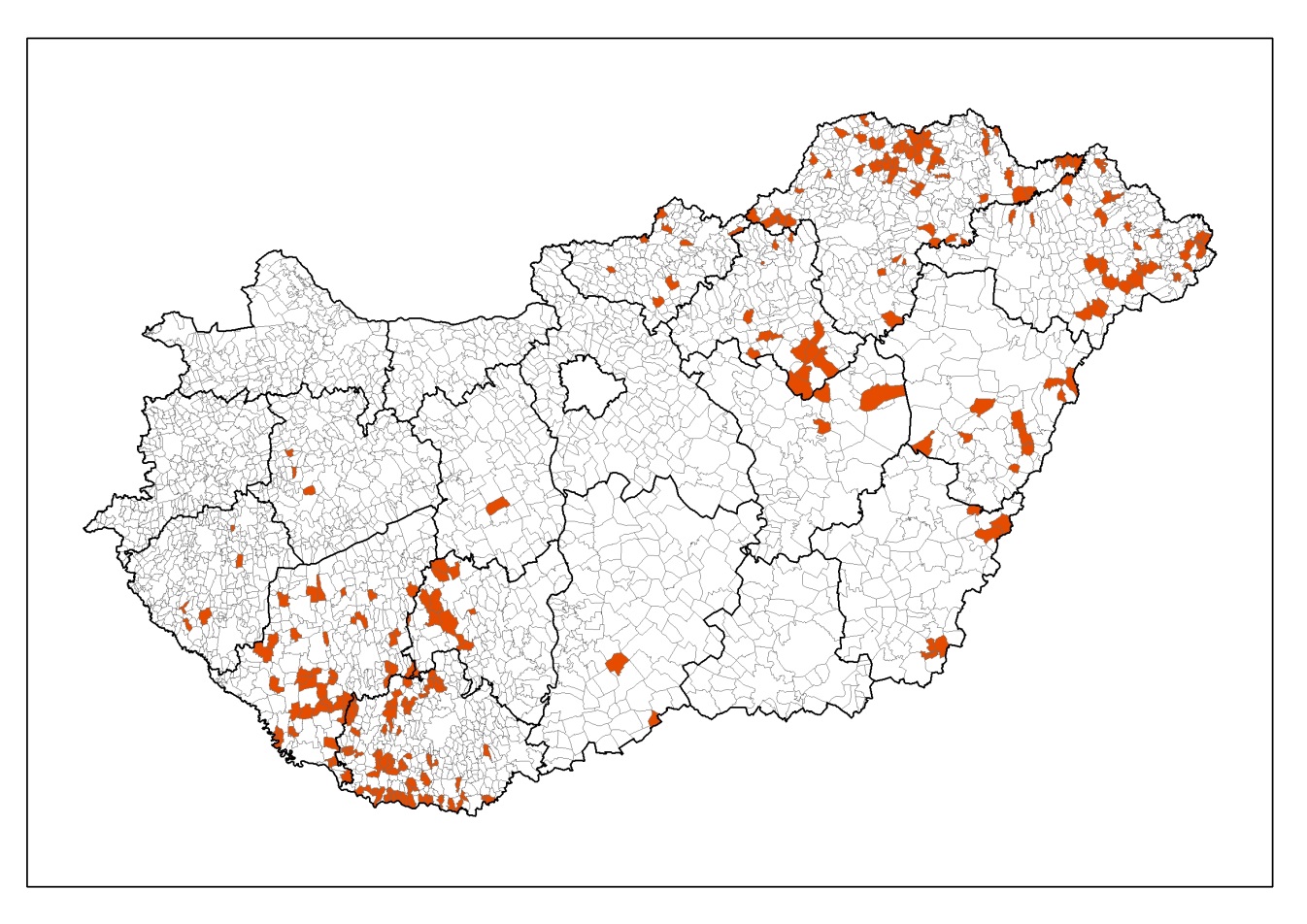 Minden index esetében a 9-10. kategóriába tartozó települések. (266 db.)
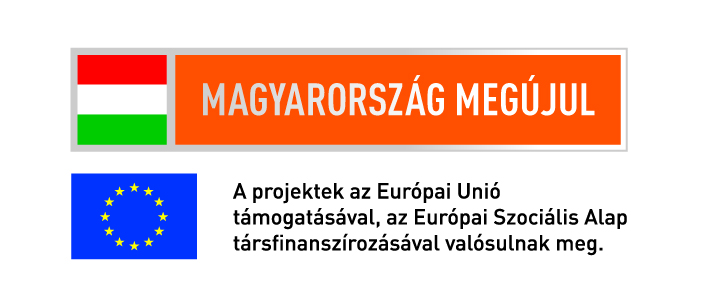 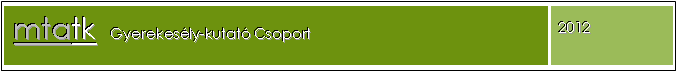 Legelmaradottabb és a 4. klaszterba tartozó települések
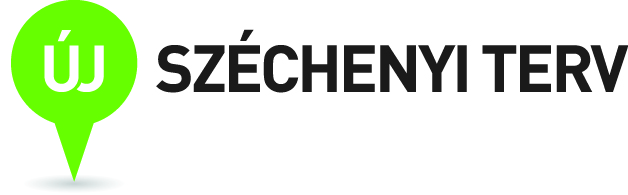 TÁMOP-5.2.1
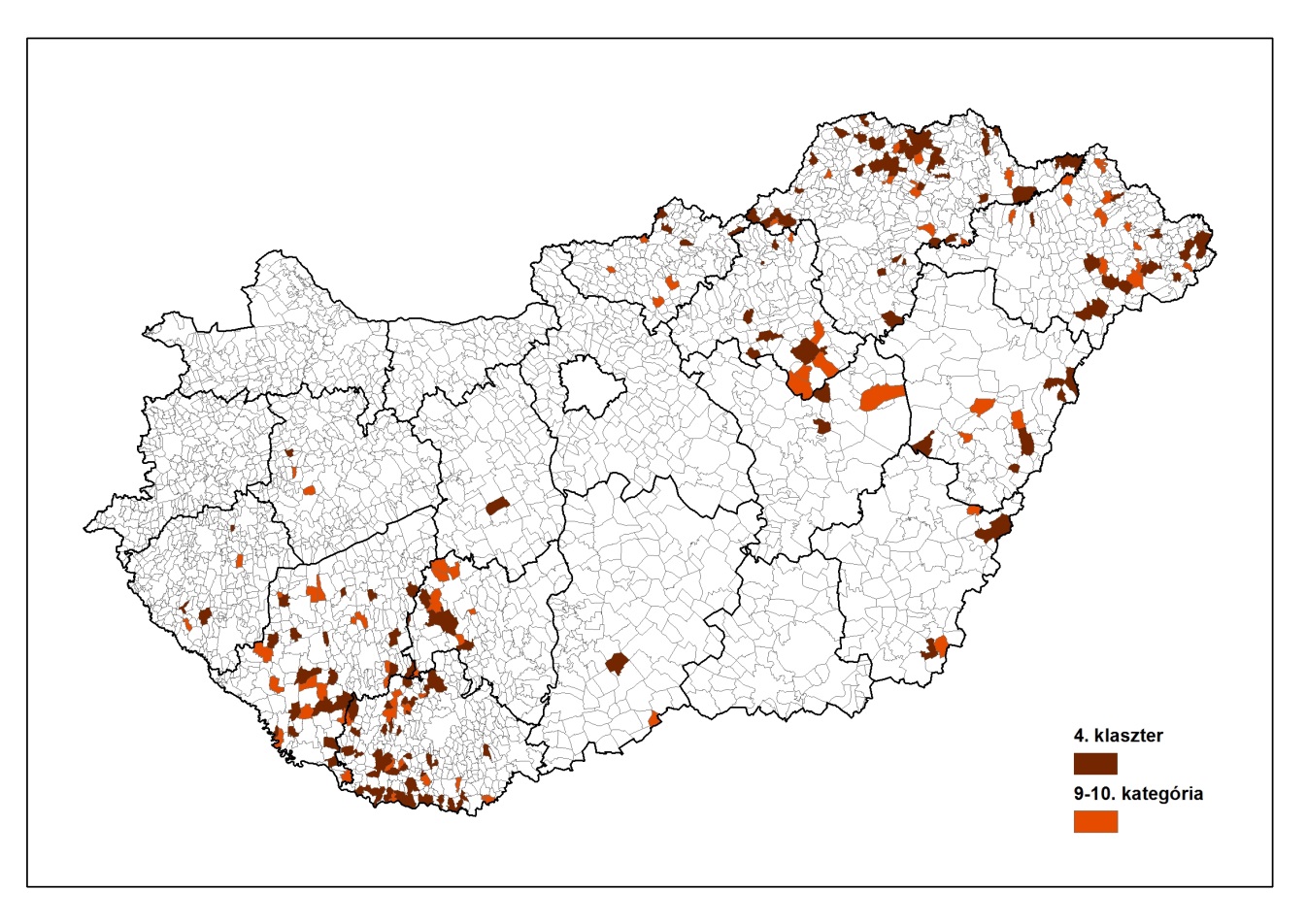 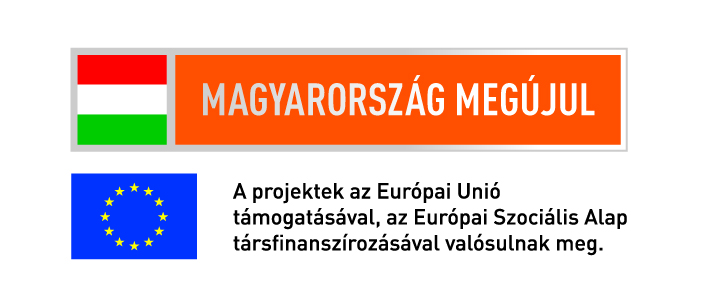 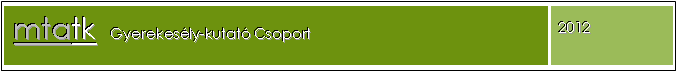 Következtetések
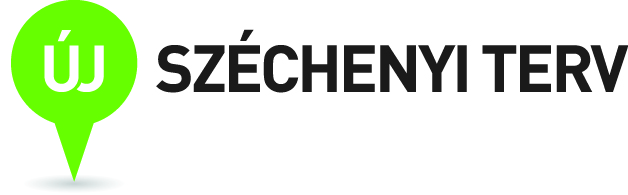 TÁMOP-5.2.1
A legfejlettebb és a legelmaradottabb települések lehatárolásában a különféle eljárások nagyfokú egyezőséget mutatnak. 

A széles középmezőnybe tartozó települések fejletségi sorrendje, besorolása jobban függ a módszerektől, a kiválasztott tényezőktől. 

Az általános fejlettség meghatározása mellett - avagy helyett – célszerűnek tűnik adott probléma megoldásához lehatárolni célterületeket.

A különböző eljárások összevetésének eredményeképpen – az összehasonlítás módszerétől függően – megközelítőleg 188-314 olyan település van, amelyik mindegyik módszer szerint a legelmaradottabbak közé tartozik.
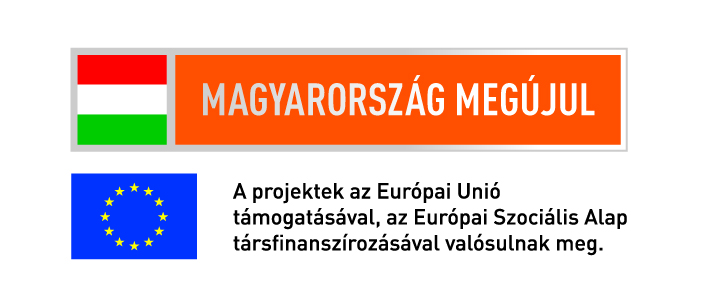 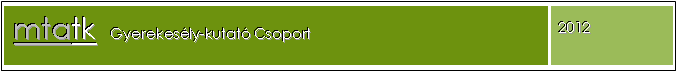